Time is the enemy:
Ten Core Lessons for Achieving Peak 
Performance in Magento


Leonidas Palaiokostas
Magento Certified Developer
About Me
Leonidas PalaiokostasSenior Software Engineer at EPIGNOSIS eLearning solutionsFreelance Magento Developer & ConsultantMagento Instructor (ATH/TECH College)
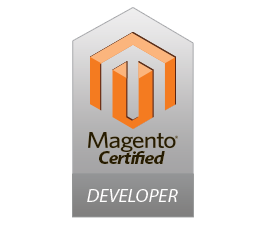 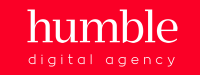 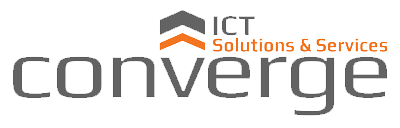 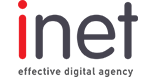 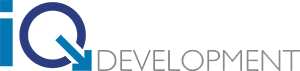 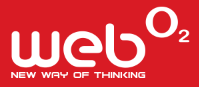 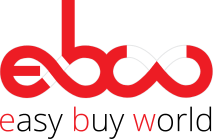 Fred Wilson: 10 Golden Principles of Successful Web Apps
“First and foremost, we believe that speed is more than a feature. Speed is the most important feature. If your application is slow, people won’t use it.”
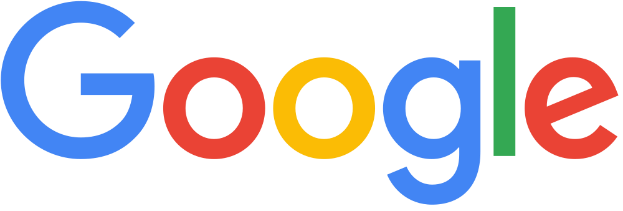 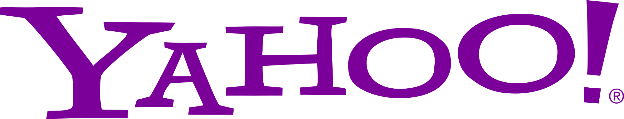 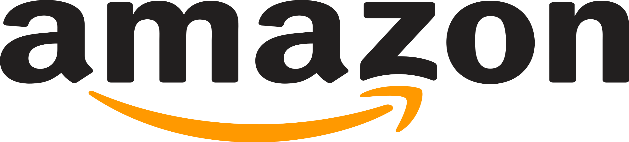 500 ms Slower
100 ms Slower
400 ms Slower
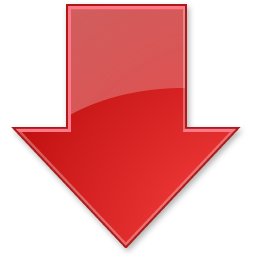 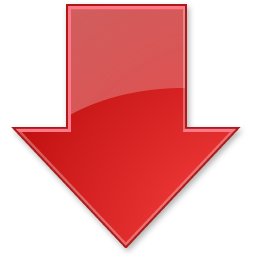 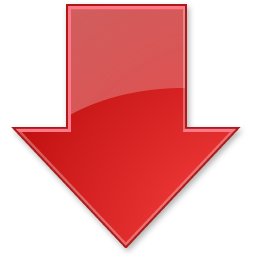 9% more people leave before page finish loading
20% drop in traffic
1% drop in sales
Lesson 1 : Set correctly all Magento Configurations
Set Magento Environment to Production
Enable Flat Tables
Catalog category & Catalog Product
Remove unused stores
Single store mode
Restrict the number of products on category page
Enable CSS Merge and Minify option
Enable JS Merge, Bundling & Minify option
Minify HTML
Configure log lifetime & cleaning
Lesson 1: example
YSlow Statistics
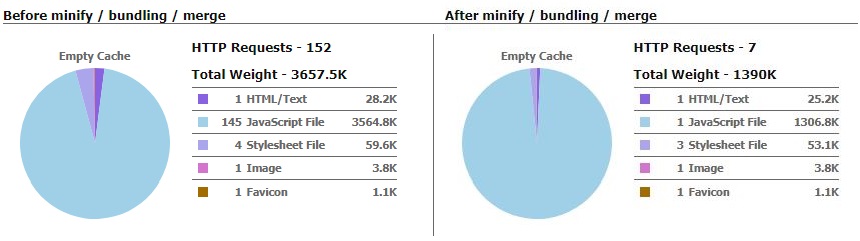 Lesson 2 : Enable Caching
Enable Magento Cache
Enable Full Page Cache
Magento Embedded FPC
Varnish web application accelerator
Set up a cache warmer
Use key-value store
Redis
Memcached
Leverage browser caching
Lesson 2 : example
Lesson 3 : Optimize store’s images
Avoid large images in homepage
Resize images using command line 
Optimize images
External services (e.g. TinyPNG)
Internal applications (e.g. jpegoptim, optipng, gifsicle)
Use images optimized for mobile devices.
Lesson 3 : example
TinyPNG (www.tinypng.com)
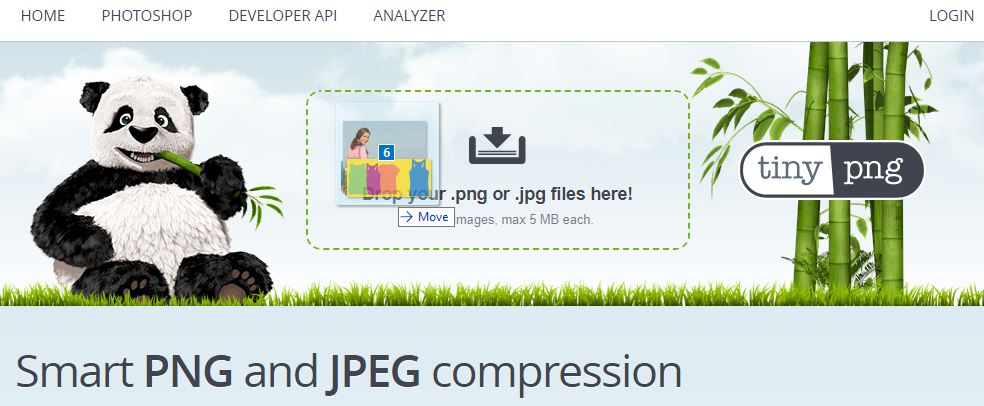 Lesson 3 : example
Lesson 4 : Optimize CSS/JS rendering
Move Render - blocking content  to Footer
Defer parsing of Javascript
Combine images using CSS sprites
Lesson 4 : example
Facebook Sprites
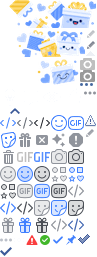 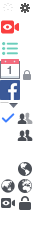 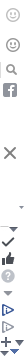 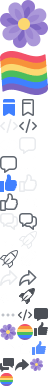 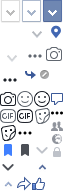 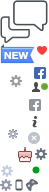 Lesson 5 : Use CDN (Content Delivery Network)
Use CDN for static content
Javascript & CSS
Fonts
CSS images & sprites
Use CDN for Images
Catalog Images
Lesson 5
CDNPerf.com – CDN comparison for Greece
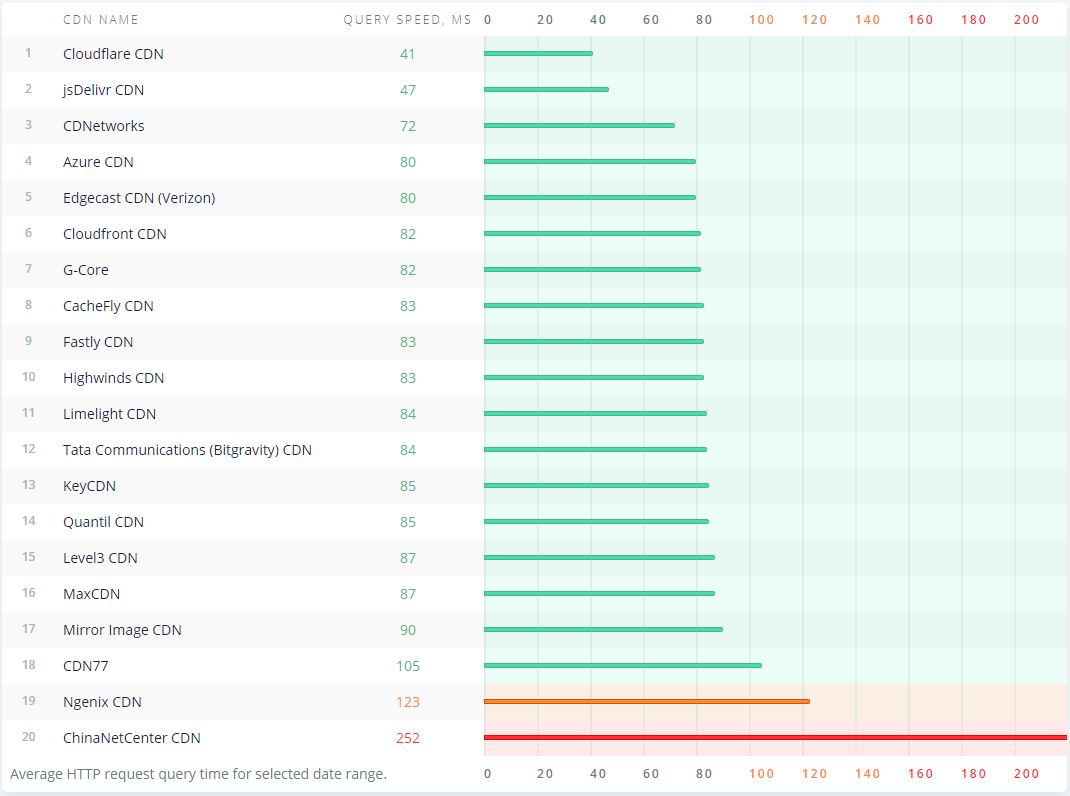 Lesson 6 : Optimize modules & code
Uninstall all extensions you don’t really need
Remove debug logs
Decrease size of cookie
Prefer asynchronous resources
Make Ajax requests cacheable
Make unit tests
PHP  PHPUnit
Javascript  Jasmine & JsTestDriver
Lesson 6 : example
Magento Installation 4th Step: Customize Your Store
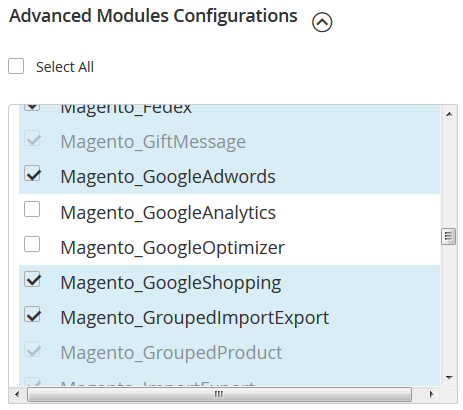 Lesson 7 : Configure Server properly
Enable PHP Opcache
Use PHP 7 instead of 5.6 
HHVM?
PageSpeed Module
Compress components with gzip
Set Cache-Control max-age depending on file type
SSL + HTTP2
Load only required Apache modules
Lesson 7
Lesson 8 : Use Search Engine
Use a Search Engine (server)
ElasticSearch M2EE
Apache SolR
Sphinx
Lesson 8
ElasticSearch Vs Apache SolR
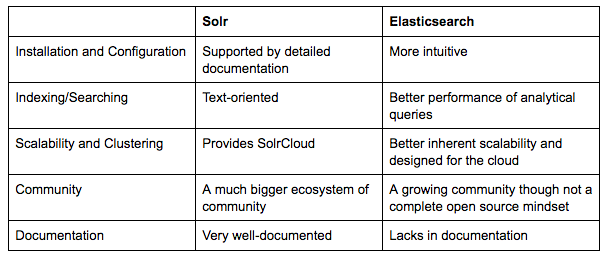 Lesson 9 : Tweak Database
Try a MySQL replacement
MariaDB
Percona 
Use separate web & database servers
Use query caching
Optimize DB setting to fit website’s needs
MySQLTuner Tool
Lesson 9 : example
Lesson 10 : Choose the right hosting provider
Magento Commerce (Cloud)
Magento optimized hosting
Bonus Lesson : Monitor your store
Monitoring
New Relic
Performance tools
jMeter
Backfire
Thank you!
Leonidas Palaiokostas
Magento Certified Developer
l.palaiokostas@yahoo.com
https://github.com/sfmedion